Figure 3. Three-dimensional renderings showing the course of the subcomponents of SLF, i.e. SLF I (A), SLF II ...
Cereb Cortex, Volume 15, Issue 6, June 2005, Pages 854–869, https://doi.org/10.1093/cercor/bhh186
The content of this slide may be subject to copyright: please see the slide notes for details.
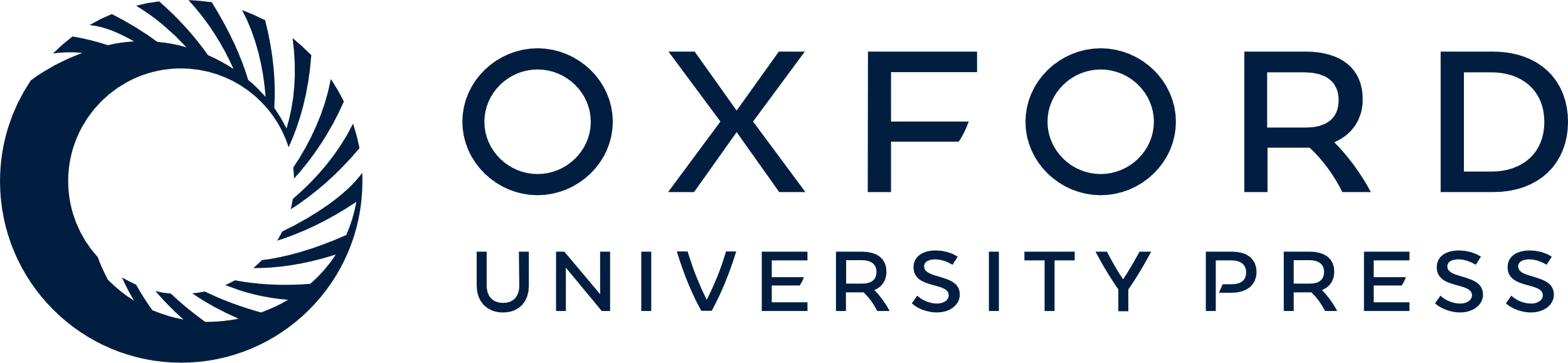 [Speaker Notes: Figure 3. Three-dimensional renderings showing the course of the subcomponents of SLF, i.e. SLF I (A), SLF II (including AFh) and AFv (B) and SLF III (C) in the context of cerebral cortical areas and the cerebral exterior in an individual human subject. (D) The four subcomponents of SLF in a composite configuration in the context of the cerebral exterior. The asterisk in A and D denotes that the related regions, i.e. M II (supplementary motor area, SMC), and PCN (precuneus) are projected on the plane of the figure from their actual location, which is in the medial aspect of the hemisphere. Numbers in parentheses represent Brodmann cytoarchitectonic areas to illustrate possible origins and terminations of each fiber pathway as inferred from the monkey connectional studies. See text for details. Abbreviations, AFh, horizontal part of arcuate fascicle; AFv, vertical part of arcuate fascicle; AG, angular gyrus; F1, superior frontal gyrus; F2, middle frontal gyrus; F3o, inferior frontal gyrus, pars opercularis; FO, frontal operculum; OLs, lateral occipital cortex, superior; SGa, supramarginal gyrus, anterior; SGp, supramarginal gyrus, posterior; SLF, superior longitudinal fascicle; SPL, superior parietal lobule; T1p, superior temporal gyrus, posterior; TO2, middle temporal gyrus, temporooccipital.


Unless provided in the caption above, the following copyright applies to the content of this slide: Cerebral Cortex V 15 N 6 © Oxford University Press 2004; all rights reserved]